Dear Data – Data Science
An introduction to more data
Learning intentions [unit]
How to ask questions to allow more depth to data collected
How to uncover the story within the collected data
Using a visualisation to present the data so that others can  discover information
Success criteria [unit]
Have created a data self portrait using:
Adding depth questions to a data gathering task
Collecting data to match these questions
Interpreted the collected data to find the new information
Created a visulisation to allow fellow students and teachers to discover the information within your data
Asking Questions
Learning intention [lesson]
What is Data Science
What is data science used for in the real world
Why do we look for more depth in our data
How do we get more depth to our data collection
Data science
The collection, interrogation, and presentation of data in such a way that new information can be found within the data.
Data science in the world
Used to help make predictions based on prior data, for example:
Election Results
Trading of stocks and shares
Used to help analyse performance to allow future improvement, for example
	Sports performance
	Improve the courses you study in school
Data depth Questions
By just collecting data to answer one question we limit the information that can be discovered.

For example collecting how many drinks of water in a week.

With a simple question of “how many drinks of water?” , the data collected would look something like this:
Adding to data depth with questions
By using some key data gathering questions:

 Who, What, Why, When, Where, How 

The quantity of data can be increased and allow us to try and find connections
Water Example – more detail
With a slightly more complex how many drinks of water and what were the drunk from:
Water Example – EVEN more detail
We can keep adding questions to collect a lot of data to try and see patterns in the data that we might not have noticed: How many drinks, what was it drunk from, what size was the drink, what time of the day was the drink
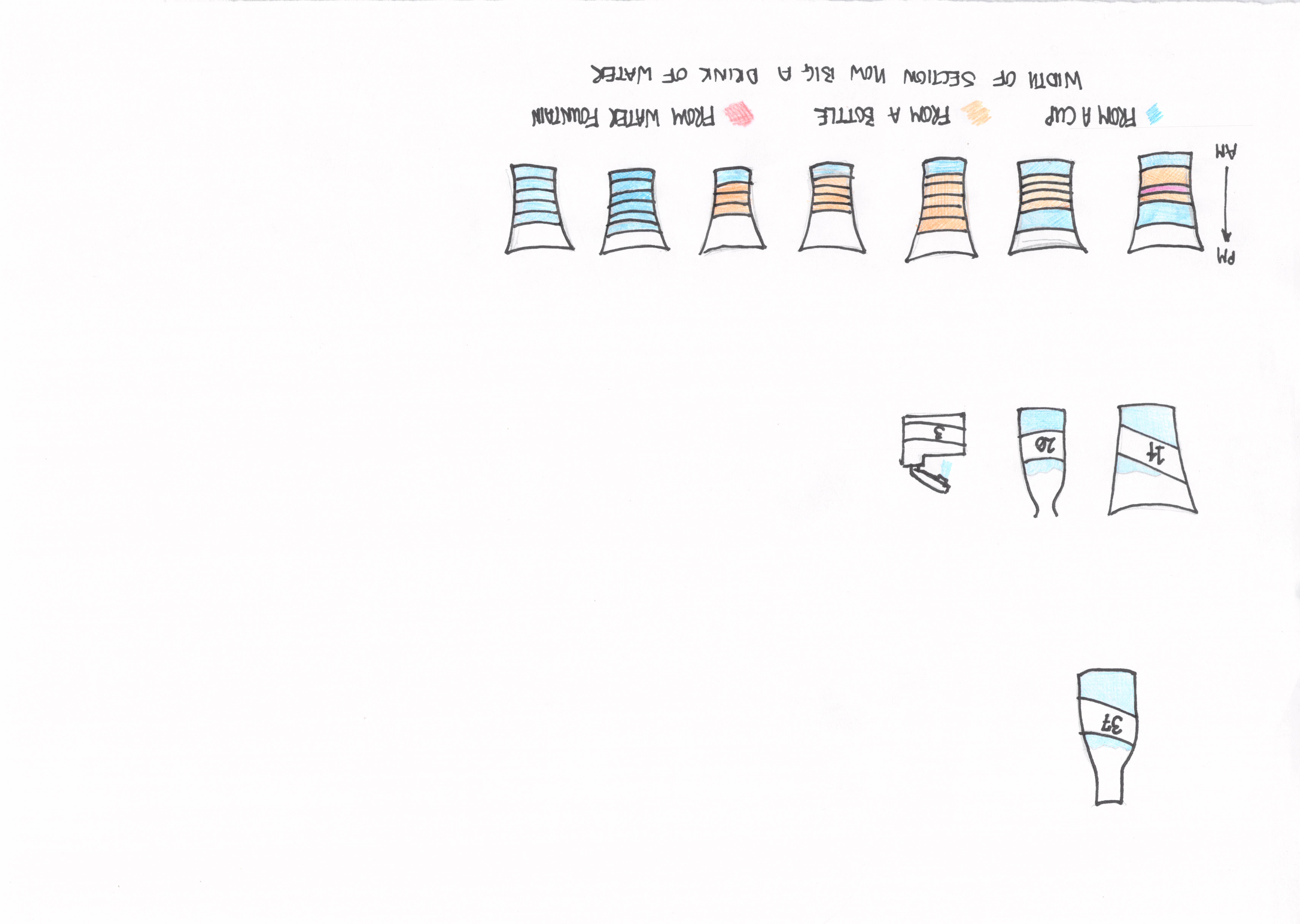 Task 1 – Creating Questions
Work in groups and write down the extra depth questions your could ask about drinks for the week.
Task 1: Example Answers
What was drunk?
What was it drunk from?
What time was it drunk?
What day was it drunk on?
Why was it drunk?
Where was it drunk?
How was it drunk?
How long did it take to drink?
What was worn while it was drunk?
What was happening when it was drunk?
Task 2: Questions about media
Think about using media during the week.
Work in groups to write down all the questions you could ask to understand someone’s media usage in a week.
What is the main question?
What are the extra depth questions?
Task 2: Example Answers
Where was it consumed
What were you doing
Why were you consuming it?
How was the media consumed (listening, watching, reading, etc)
What was it consumed form (Tv, book, computer, phone etc)
What day was it?
What time was it?
How long did it take
Task 3 – Questions about books
Think about books. 
Work in groups to write down all the questions you could ask to understand more about a book.
What is the main question?
What are the extra depth questions?
Task 3: Example Answers
Genre of book?
Size of book?
Type of book (fiction, non-fiction)?
Length of book?
Read the book?
Author male or female?
Construction of book (hard or soft back?)
Topic
Collecting Data
Collecting the data
These sheets will help you collect your data with depth

Lvl means Level.

Each level will add more depth and detail (you do not need to fill every box with a question)
Collection Sheet: questions example
Think about the questions you could ask about how someone uses their phone.
The table shows example depth questions smartphone usage.
Collection Sheet: collected data example
The table shows an example of some collected data about smartphone usage.

The answer in Lvl1 corresponds to the question on the previous slide in the Lvl1 box.
Homework [for next week]
Choose one of the following categories:
Media Consumed (Tv, film, books, comics, radio, music, etc)
What did you drink this week
Books in your home
Clothes that you own
Mobile apps that you used this week
Using what we have learned, decide on your depth questions and fill out the “Your Questions” table in the worksheet.
Collect data over the course of the next week [starting today]